Konsolidační balíček – vybraná témata
Kontakt
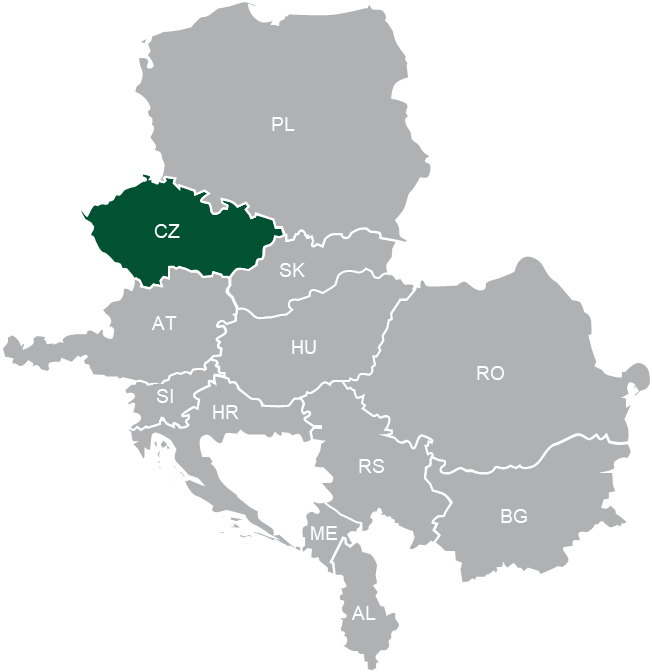 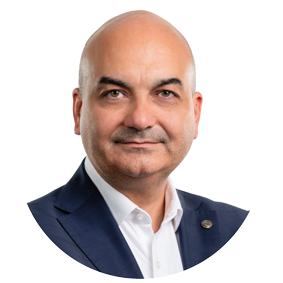 Ing. Jan Soška, LL.M.
Partner
Tel.: +420 222 826 270
Mobil: +420 724 226 046

jan.soska@tpa-group.cz
www.tpa-group.cz
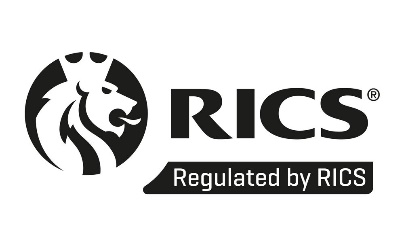 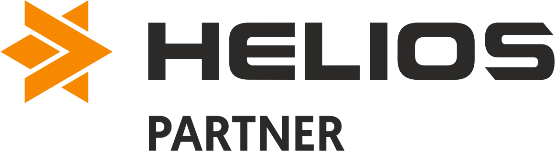 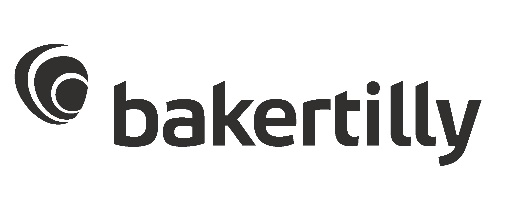 Obsah
Změna sazby daně
Zrušení daňové uznatelnosti tichého vína
Omezení daňové uznatelnosti a DPH u hodnotnějších vozidel
Podpora elektromobility
Mimořádné odpisy
Bezúplatná plnění na pomoc Ukrajině
Kurzové rozdíly
Cizí měna v účetnictví
Změna sazby daně
(§ 21 odst. 1 věta první)
Zvýšení sazby daně z příjmů právnických osob z 19 % na 21 %. 
Motivy: 
přiblížení k evropskému průměru, který činí cca 21,3 %
navýšení sazby daně by mělo směřovat ve prospěch státního rozpočtu

Daňové dopady: 
zvýšení příjmu státního rozpočtu
společnostem zbyde méně peněz na investice
negativní dopad na konkurenceschopnost české ekonomiky
oslabení ekonomického růstu

Časování:
Zvýšení sazby daně se bude vztahovat na všechna zdaňovací období po 1. lednu 2024.
Zrušení daňové uznatelnosti tichého vína
(ZDP § 25 odst. 1 písm. t) 
Zrušení výjimky pro tiché víno jako daňově uznatelného daru na reprezentaci do 500 Kč.
Motivy:
tato výjimka je nekoncepční a selektivní zásah 
lze předpokládat, že ne všechno vykázané tiché víno uplatněné jako výdaj na reprezentaci je ve výsledku opravdu darováno

Daňové dopady:
odstranění administrativy spojené s dokazováním splnění podmínek při darování tichého vína
zvýšení daňové zátěže o daňově neuznatelný výdaj

Časování:
Zrušení výjimky se bude vztahovat na všechna zdaňovací období po 1. lednu 2024.
[Speaker Notes: Osvobození od spotřební daně zůstává zachováno]
Omezení daňové uznatelnosti u hodnotnějších vozidel
Zavedení omezení daňové uznatelnosti u pořizovací ceny vozidel M1 na první 2 miliony Kč z ceny vozidla bez DPH.
Vztahuje se na: 
§ 30e – daňově uznatelné odpisy jen z poměrné části
§ 30f – daňová odčitatelnost nákladů z fin. leasingu jen z poměrné části 

Daňové dopady:
Záměr zamezit situacím, kdy jsou nakoupeny luxusní vozy (převážně) k soukromému užívání

Časování:
Omezení daňové uznatelnosti se bude vztahovat:
- na všechna vozidla uvedená do stavu způsobilého obvyklému užívání nebo 
- přenechané jako předmět fin. leasingu 
od 1. ledna 2024
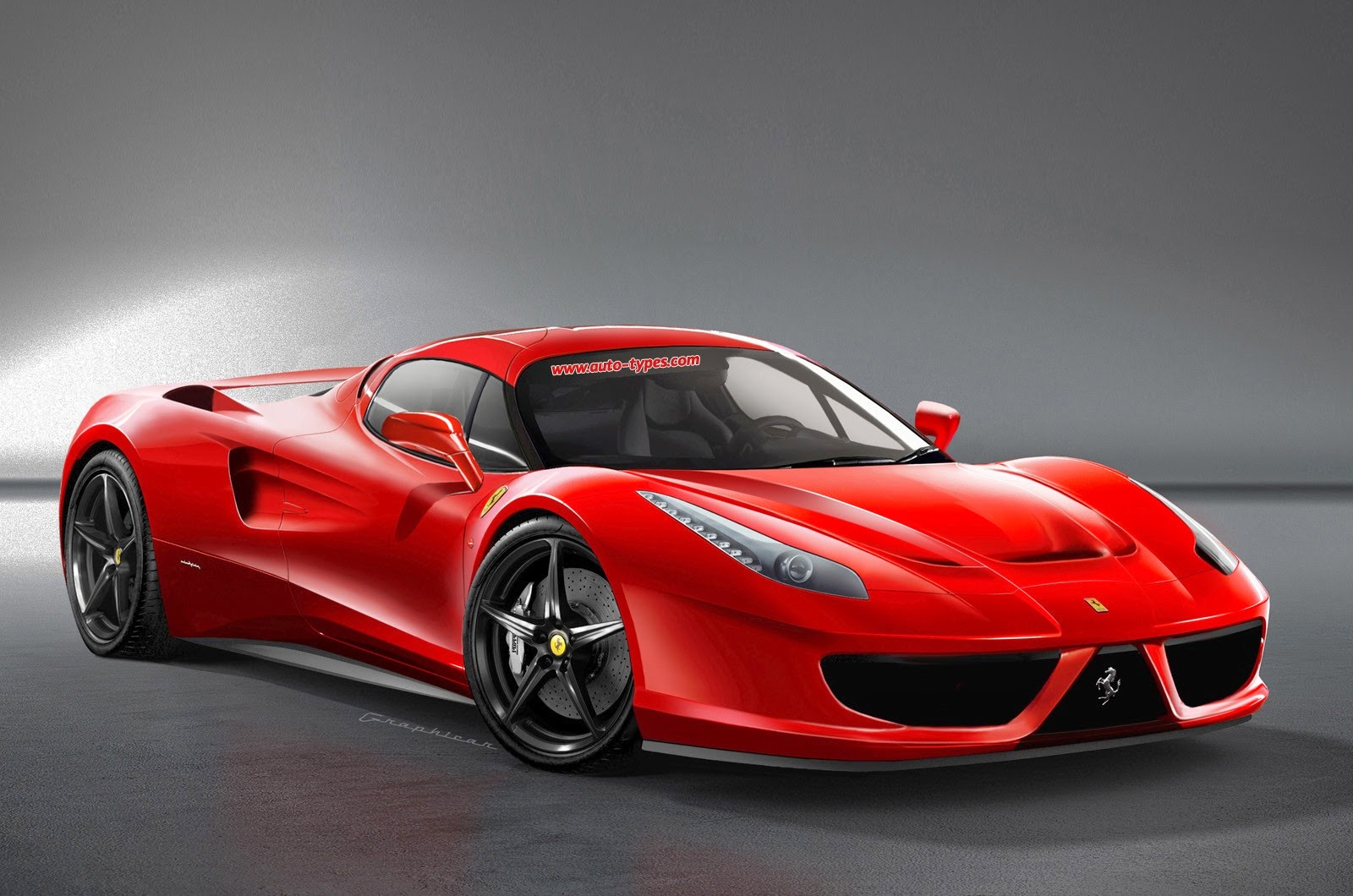 DPH – omezení NO u hodnotnějších vozidel
Zavádí se maximální výše nároku na odpočet 420 000 Kč (ZD 2 mil. Kč)
Platí pro:
automobily kategorie M1 (mimo např. sanitní a pohřební vozy, taxi,...)
automobily M1, která jsou dlouhodobým majetkem plátce
Částka 420 000 Kč je maximem dohromady pro 
NO při pořízení automobilu + jakékoli technické zhodnocení
Pokud automobil M1 pořízen jako zboží (tj. bez max. výše NO) a následně se stane dlouhodobým majetkem plátce => povinnost snížit uplatněný NO na max. částku 420 000 Kč (provede se ve zdaňovacím období, kdy byl automobil zařazen do majetku)
Při prodeji automobilu se k omezení NO nepřihlíží => základem daně je celá prodejní cena
Přechodné ustanovení – „záloha“ nebo dodání v 2023 – není omezen NO
Podpora elektromobility
(ZDP § 6 odst. 6)
Snížení z 0,5 % na 0,25 % VC při výpočtu nepeněžních příjmů k dodanění u zaměstnanců u bezemisních vozidel.
Snížení výše příjmů ze závislé činnosti plynoucích zaměstnanci v souvislosti s bezplatným poskytnutím bezemisních motorových vozidel zaměstnavatelem ke služebním i soukromým účelům, a to na 0,25 % vstupní ceny (z původních 0,5 % u nízkoemisních vozidel) poskytnutého vozidla za kalendářní měsíc.

Daňové dopady:
podpora pořizování bezemisních vozidel
nižší daňové zatížení pro zaměstnance

Časování:
Opatření se bude vztahovat na všechna zdaňovací období 
po 1. lednu 2024.
Mimořádné odpisy
(§ 30a odst. 1 věta první)
Zrušení mimořádných odpisů (1. a 2. odp.sk.) s výjimkou silničních motorových vozidel, která jsou bezemisními vozidly.
bezemisní vozidlo (nově § 21b odst. 7) = jakékoliv silniční motorové vozidlo (dle § 2 odst. 1 zákona o podmínkách provozu vozidel na pozemních komunikacích), které nemá žádné emise CO2 : t.j. elektroauta či vodíková auta
opatření se vztahuje na bezemisní vozidla pořízená mezi 1. 1. 2024 a 31. 12. 2028, odepsání bez přerušení za 24 měsíců (60 % vstupní ceny za prvních 12 měsíců, 40 % vstupní ceny za dalších 12 měsíců)

Motivy:
dočasná podpora zájmu poplatníků o pořízení ekologicky vhodnějšího vozidla

Daňové dopady:
rychlejší uplatnění pořizovací ceny v daňově uznatelných nákladech  
nemožnost přerušení těchto odpisů

Časování:
Opatření se bude vztahovat na zdaňovací období od 1. ledna 2024 do 31. prosince 2028.
[Speaker Notes: V současné době se tzv. mimořádné daňové odpisy uplatňují pro hmotný majetek zařazený v odpisové skupině 1 a 2 a pořízený v letech 2020 až 2023. Automobily, které jsou zařazovány do 2. odpisové skupiny, lze oproti standardnímu režimu odepsat za 24 měsíců, a to rovnoměrně bez přerušení v prvních 12 měsících do 60 % vstupní ceny a následujících 12 měsíců do 40 % vstupní ceny.]
Bezúplatná plnění na pomoc Ukrajině
(zákon č. 128/2022 Sb.)
Prodloužení možnosti uplatnění bezúplatného plnění na pomoc Ukrajině na zdaňovací období roku 2023.
Ponechání maximální hodnoty bezúplatného plnění ve výši 30 % základu daně.

Motivy: 
podpora financování veřejně prospěšných organizací
podpora dobročinné aktivity poplatníků směřující na pomoc Ukrajině

Časování:
Opatření se bude vztahovat na zdaňovací období roku 2023 a na období skončená do 29. února 2024.
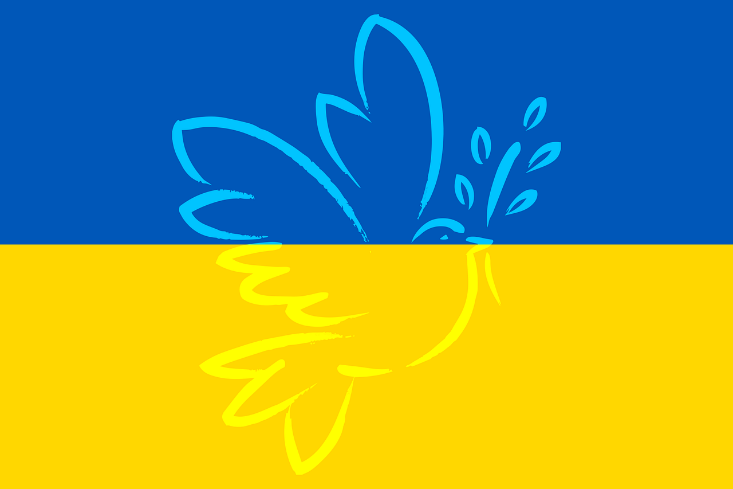 Kursové rozdíly
(nové ustanovení § 23i a § 23j ZDP)
Možnost nezdaňování kursových rozdílů (režim „vylučování kursových rozdílů“)
Kdo:
účetní jednotky
nelze u společnosti v úpadku, v likvidaci, vedoucí jednoduché účetnictví
Vstup do režimu:
podání Oznámení o vstupu do 3 měsíců od prvního dne rozhodného zdaňovacího období 
např. pro rok 2024 nutno podat Oznámení do 1. 4. 2024
Výstup z režimu:
uplynutím druhého zdaňovacího období následujícího po zdaňovacím období, ve kterém poplatník správci daně oznámí vystoupení z režimu vylučování kursových rozdílů 
např. podání Oznámení o vystoupení v průběhu roku 2025  první období mimo režim bude období roku 2028
před přeměnou, vstupem do likvidace, do úpadku, přechodem na JÚ, daňovou evidenci, paušální daň, ukončení činnosti
[Speaker Notes: § 23i se dostal do novely až v rámci pozměňovacího návrhu od Rozpočtového výboru: Garanční Rozpočtový výbor projednal návrh zákona a vydal 31. 8. 2023 usnesení doručené poslancům jako tisk 488/2 (pozměňovací návrhy) (revokováno).


Finální znění viz Sněmovní tisk 488/7:

Za § 23h se vkládají nové § 23i a § 23j, které včetně nadpisu znějí:
„§ 23i
Kursový rozdíl
(1) Kursový rozdíl se nezahrnuje do základu daně ve zdaňovacím období nebo období, za které se podává daňové přiznání, ve kterých
a)    kursový rozdíl není realizován, a
b)    poplatník je poplatníkem v režimu vylučování kursových rozdílů.
(2) Poplatníkem v režimu vylučování kursových rozdílů je od prvního dne rozhodného zdaňovacího období nebo období, za které se podává daňové přiznání, poplatník, který
a)    je účetní jednotkou s výjimkou poplatníka, který účtuje v soustavě jednoduchého účetnictví,
b)    není dlužníkem, vůči němuž bylo zahájeno insolvenční řízení,
c)    není v likvidaci a
d)    podá správci daně oznámení o vstupu do režimu vylučování kursových rozdílů.
(3) Poplatník přestává být poplatníkem v režimu vylučování kursových rozdílů uplynutím
a)    druhého zdaňovacího období nebo období, za které se podává daňové přiznání, následujících po zdaňovacím období nebo období, za které se podává daňové přiznání, ve kterých správci daně oznámí vystoupení z režimu vylučování kursových rozdílů,
b)    období, za které se podává daňové přiznání, podle § 38ma odst. 1 písm. a), b) a d) až f), nebo zdaňovacího období, které končí stejným dnem jako takové období,
c)    zdaňovacího období nebo části zdaňovacího období, za kterou se podává daňové přiznání, které uplynuly přede dnem
1.   vstupu poplatníka do likvidace,
2.   účinnosti rozhodnutí o úpadku poplatníka,
3.   zániku poplatníka, který je zrušen bez likvidace, nebo
4.   skončení řízení o pozůstalosti,
d)    posledního zdaňovacího období nebo období, za které se podává daňové přiznání, před přechodem na vedení jednoduchého účetnictví,
e)    posledního zdaňovacího období poplatníka daně z příjmů fyzických osob před
1.   přechodem na vedení daňové evidence,
2.   přechodem na vedení záznamů o příjmech a výdajích,
3.   změnou způsobu uplatňování výdajů podle § 24 na způsob podle § 7 odst. 7 nebo § 9 odst. 4 nebo
4.   zdaňovacím obdobím, za které je jeho daň rovna paušální dani, a
f)    zdaňovacího období, ve kterém poplatník daně z příjmů fyzických osob
1.   ukončil činnost, ze které plyne příjem ze samostatné činnosti, nebo nájem, nebo
2.   přerušil činnost, ze které plyne příjem ze samostatné činnosti, nebo nájem, pokud tuto činnost nebo nájem znovu nezahájí do lhůty pro podání daňového přiznání za zdaňovací období, ve kterém tuto činnost nebo nájem přerušil.
(4) Ve zdaňovacím období nebo období, za které se podává daňové přiznání, ve kterých je poplatník poplatníkem v režimu vylučování kursových rozdílů a kursový rozdíl je realizován, se výsledek hospodaření upraví o kursové rozdíly související se stejným majetkem nebo závazkem nezahrnuté do základu daně v předcházejících zdaňovacích obdobích a obdobích, za která se podává daňové přiznání.
(5) Ve zdaňovacím období, části zdaňovacího období nebo období, za které se podává daňové přiznání, k jejichž konci poplatník přestává být poplatníkem v režimu vylučování kursových rozdílů, se výsledek hospodaření upraví o kursové rozdíly nezahrnuté do základu daně ve zdaňovacích obdobích nebo obdobích, za která se podává daňové přiznání, ve kterých byl poplatníkem v režimu vylučování kursových rozdílů, o které nebyl upraven výsledek hospodaření podle odstavce 4.
(6) V případech podle odstavce 3 písm. e) bodů 3 a 4 se na poplatníka hledí, jako by nebyl v prodlení, pokud podá dodatečné daňové přiznání a zaplatí daň nejpozději do dne, kdy je povinen podat daňové přiznání za zdaňovací období, ve kterém došlo ke skutečnostem podle odstavce 3 písm. e) bodů 3 a 4.
§ 23j
Oznámení v souvislosti s režimem vylučování kursových rozdílů
(1) Oznámení o vstupu do režimu vylučování kursových rozdílů může poplatník podat správci daně do 3 měsíců od prvního dne rozhodného zdaňovacího období nebo období, za které se podává daňové přiznání. Pokud je rozhodné zdaňovací období nebo období, za které se podává daňové přiznání, kratší než 3 měsíce, může poplatník oznámení správci daně podat do konce tohoto období.
(2) Oznámení o vstupu do režimu vylučování kursových rozdílů podané po lhůtě podle odstavce 1 je neúčinné. Tyto lhůty nelze navrátit v předešlý stav. Oznámení o vstupu do režimu vylučování kursových rozdílů lze měnit nebo vzít zpět do uplynutí lhůty pro jeho podání.
(3) V oznámení o vstupu do režimu vylučování kursových rozdílů poplatník uvede zdaňovací období nebo období, za které se podává daňové přiznání, od jejichž počátku se stává poplatníkem v režimu vylučování kursových rozdílů.
(4) Oznámení o vystoupení z režimu vylučování kursových rozdílů nelze vzít zpět.
(5) Pokud poplatník přestane být poplatníkem v režimu vylučování kursových rozdílů z důvodu uvedeného v § 23i odst. 3 písmenech b) až f), podá správci daně oznámení o ukončení režimu vylučování kursových rozdílů ve lhůtě pro podání daňového přiznání.
(6) V oznámení o ukončení režimu vylučování kursových rozdílů poplatník uvede zdaňovací období, část zdaňovacího období nebo období, za které se podává daňové přiznání, jehož uplynutím přestává být poplatníkem v režimu vylučování kursových rozdílů, a důvod podle 23i odst. 3 písmen b) až f), který vedl k ukončení tohoto režimu.“.

Čl. XVI
Přechodná ustanovení: 1. Pro daňové povinnosti u daně z příjmů za zdaňovací období započaté přede dnem nabytí účinnosti tohoto zákona, jakož i pro práva a povinnosti s nimi související se použije zákon č. 586/1992 Sb., ve znění účinném přede dnem nabytí účinnosti tohoto zákona.

Pozn. LVI: žádné další speciální přechodné ustanovení pro § 23i není.]
Kursové rozdíly
Postup dle ZDP:
období zaúčtování nereal. KR – nezahrnuje se do ZD
období realizace KR – zahrnutí v minulosti vyloučeného KR do ZD
poslední období před výstupem z režimu – zahrnutí všech v minulosti vyloučených KR do ZD
úprava nadměrných výpůjčních výdajů o vyloučené nereal. KR
Řešení v praxi: 
oddělené účtování realizovaných a nerealizovaných KR přes samostatné analytické účty sk. 56 a 66
vyčíslení částky nezahrnované do ZD – rozdíl mezi „rozpuštěnými“ a „novými“ nereal. KR na samostatné analytice
Daňové dopady:
očištění základu daně o vliv pohybu kurzů bez faktické realizace KR
vstup do režimu nemá dopad na účetní zachycení kurzových rozdílů a účetní výsledek hospodaření (x zajišťovací účetnictví)
Důvodová zpráva: není (do novely doplněno v rámci pozměňovacího návrhu)
Porovnání s minulostí:  v minulosti nereal. KR daňově relevantní dle zaúčtování (Informace GFŘ v reakci na NSS čj. 5 Afs/2011-94 a 5 Afs 56/2012-37), do roku 2002 se nereal. KR účtovaly rozvahově
[Speaker Notes: § 23i se dostal do novely až v rámci pozměňovacího návrhu od Rozpočtového výboru: Garanční Rozpočtový výbor projednal návrh zákona a vydal 31. 8. 2023 usnesení doručené poslancům jako tisk 488/2 (pozměňovací návrhy) (revokováno).


Finální znění viz Sněmovní tisk 488/7:

Za § 23h se vkládají nové § 23i a § 23j, které včetně nadpisu znějí:
„§ 23i
Kursový rozdíl
(1) Kursový rozdíl se nezahrnuje do základu daně ve zdaňovacím období nebo období, za které se podává daňové přiznání, ve kterých
a)    kursový rozdíl není realizován, a
b)    poplatník je poplatníkem v režimu vylučování kursových rozdílů.
(2) Poplatníkem v režimu vylučování kursových rozdílů je od prvního dne rozhodného zdaňovacího období nebo období, za které se podává daňové přiznání, poplatník, který
a)    je účetní jednotkou s výjimkou poplatníka, který účtuje v soustavě jednoduchého účetnictví,
b)    není dlužníkem, vůči němuž bylo zahájeno insolvenční řízení,
c)    není v likvidaci a
d)    podá správci daně oznámení o vstupu do režimu vylučování kursových rozdílů.
(3) Poplatník přestává být poplatníkem v režimu vylučování kursových rozdílů uplynutím
a)    druhého zdaňovacího období nebo období, za které se podává daňové přiznání, následujících po zdaňovacím období nebo období, za které se podává daňové přiznání, ve kterých správci daně oznámí vystoupení z režimu vylučování kursových rozdílů,
b)    období, za které se podává daňové přiznání, podle § 38ma odst. 1 písm. a), b) a d) až f), nebo zdaňovacího období, které končí stejným dnem jako takové období,
c)    zdaňovacího období nebo části zdaňovacího období, za kterou se podává daňové přiznání, které uplynuly přede dnem
1.   vstupu poplatníka do likvidace,
2.   účinnosti rozhodnutí o úpadku poplatníka,
3.   zániku poplatníka, který je zrušen bez likvidace, nebo
4.   skončení řízení o pozůstalosti,
d)    posledního zdaňovacího období nebo období, za které se podává daňové přiznání, před přechodem na vedení jednoduchého účetnictví,
e)    posledního zdaňovacího období poplatníka daně z příjmů fyzických osob před
1.   přechodem na vedení daňové evidence,
2.   přechodem na vedení záznamů o příjmech a výdajích,
3.   změnou způsobu uplatňování výdajů podle § 24 na způsob podle § 7 odst. 7 nebo § 9 odst. 4 nebo
4.   zdaňovacím obdobím, za které je jeho daň rovna paušální dani, a
f)    zdaňovacího období, ve kterém poplatník daně z příjmů fyzických osob
1.   ukončil činnost, ze které plyne příjem ze samostatné činnosti, nebo nájem, nebo
2.   přerušil činnost, ze které plyne příjem ze samostatné činnosti, nebo nájem, pokud tuto činnost nebo nájem znovu nezahájí do lhůty pro podání daňového přiznání za zdaňovací období, ve kterém tuto činnost nebo nájem přerušil.
(4) Ve zdaňovacím období nebo období, za které se podává daňové přiznání, ve kterých je poplatník poplatníkem v režimu vylučování kursových rozdílů a kursový rozdíl je realizován, se výsledek hospodaření upraví o kursové rozdíly související se stejným majetkem nebo závazkem nezahrnuté do základu daně v předcházejících zdaňovacích obdobích a obdobích, za která se podává daňové přiznání.
(5) Ve zdaňovacím období, části zdaňovacího období nebo období, za které se podává daňové přiznání, k jejichž konci poplatník přestává být poplatníkem v režimu vylučování kursových rozdílů, se výsledek hospodaření upraví o kursové rozdíly nezahrnuté do základu daně ve zdaňovacích obdobích nebo obdobích, za která se podává daňové přiznání, ve kterých byl poplatníkem v režimu vylučování kursových rozdílů, o které nebyl upraven výsledek hospodaření podle odstavce 4.
(6) V případech podle odstavce 3 písm. e) bodů 3 a 4 se na poplatníka hledí, jako by nebyl v prodlení, pokud podá dodatečné daňové přiznání a zaplatí daň nejpozději do dne, kdy je povinen podat daňové přiznání za zdaňovací období, ve kterém došlo ke skutečnostem podle odstavce 3 písm. e) bodů 3 a 4.
§ 23j
Oznámení v souvislosti s režimem vylučování kursových rozdílů
(1) Oznámení o vstupu do režimu vylučování kursových rozdílů může poplatník podat správci daně do 3 měsíců od prvního dne rozhodného zdaňovacího období nebo období, za které se podává daňové přiznání. Pokud je rozhodné zdaňovací období nebo období, za které se podává daňové přiznání, kratší než 3 měsíce, může poplatník oznámení správci daně podat do konce tohoto období.
(2) Oznámení o vstupu do režimu vylučování kursových rozdílů podané po lhůtě podle odstavce 1 je neúčinné. Tyto lhůty nelze navrátit v předešlý stav. Oznámení o vstupu do režimu vylučování kursových rozdílů lze měnit nebo vzít zpět do uplynutí lhůty pro jeho podání.
(3) V oznámení o vstupu do režimu vylučování kursových rozdílů poplatník uvede zdaňovací období nebo období, za které se podává daňové přiznání, od jejichž počátku se stává poplatníkem v režimu vylučování kursových rozdílů.
(4) Oznámení o vystoupení z režimu vylučování kursových rozdílů nelze vzít zpět.
(5) Pokud poplatník přestane být poplatníkem v režimu vylučování kursových rozdílů z důvodu uvedeného v § 23i odst. 3 písmenech b) až f), podá správci daně oznámení o ukončení režimu vylučování kursových rozdílů ve lhůtě pro podání daňového přiznání.
(6) V oznámení o ukončení režimu vylučování kursových rozdílů poplatník uvede zdaňovací období, část zdaňovacího období nebo období, za které se podává daňové přiznání, jehož uplynutím přestává být poplatníkem v režimu vylučování kursových rozdílů, a důvod podle 23i odst. 3 písmen b) až f), který vedl k ukončení tohoto režimu.“.

Čl. XVI
Přechodná ustanovení: 1. Pro daňové povinnosti u daně z příjmů za zdaňovací období započaté přede dnem nabytí účinnosti tohoto zákona, jakož i pro práva a povinnosti s nimi související se použije zákon č. 586/1992 Sb., ve znění účinném přede dnem nabytí účinnosti tohoto zákona.

Pozn. LVI: žádné další speciální přechodné ustanovení pro § 23i není.

44. V § 23e se za odstavec 4 vkládá nový odstavec 5, který zní:
„(5) Ve zdaňovacím období nebo období, za které se podává daňové přiznání, ve kterých se upraví výsledek hospodaření o kursové rozdíly podle § 23i odst. 4 nebo 5, se nadměrné výpůjční výdaje upraví o tyto kursové rozdíly související se závazkem podle odstavce 3 písm. a) až d).“.
Dosavadní odstavce 5 až 8 se označují jako odstavce 6 až 9.]
Cizí měna v účetnictví
§ 24a ZoÚ
Možnost vést účetnictví v jiné než české měně
Měnou účetnictví může být:
česká měna, nebo
jiná měna, pokud je funkční měnou účetní jednotky a jedná o 
euro
americky dolar
britskou libru
Funkční měnou se rozumí měna primárního ekonomického prostředí, ve kterém účetní jednotka působí
Měnou účetnictví vybrané účetní jednotky a účetní jednotky vedoucí jednoduché účetnictví je česká měna
Měnu účetnictví lze změnit pouze k prvnímu dni účetního období
Pokud je měnou jiná než česká měna, nelze změnit měnu účetnictví na českou měnu, ledaže tato jiná měna přestane být funkční měnou
[Speaker Notes: Vybrané účetní jednotky:
organizační složky státu,
státní fondy podle rozpočtových pravidel,
Pozemkový fond České republiky,
územní samosprávné celky,
dobrovolné svazky obcí,
Regionální rady regionů soudržnosti,
příspěvkové organizace a
zdravotní pojišťovny.]
Vyhláška č. 500/2002 Sb.
Způsob určení funkční měny a postup při změně měny účetnictví
Funkční měna účetní jednotky se určuje na základě kritérií pro určení funkční měny podle mezinárodních účetních standardů upravených právem Evropské unie

IAS 21 – hlavní oblasti/otázky při určení funkční měny:

Jaká měna určuje prodejní ceny zboží a služeb v oboru, kterým se Vaše společnost zabývá? Často je to měna, ve které jsou vyjádřeny prodejní ceny.
Jaká je měna země, jejíž konkurenční síly a regulace určují hlavně prodejní ceny Vašeho zboží a služeb?
Jaká měna ovlivňuje hlavně mzdové, materiální a jiné náklady na poskytování zboží a služeb?
V jaké měně jsou generovány finanční prostředky a zdroje z finančních aktivit (tj. dluhy a nástroje vlastního kapitálu)?
V jaké měně jsou obvykle realizovány příjmy z provozní činnosti?
Je Vaše společnost součástí konsolidace, jejíž účetní závěrka se prezentuje v jiné měně než v českých korunách? Pokud ano, o jakou měnu se jedná?
[Speaker Notes: Indikátory pro volbu vhodné funkční měny]